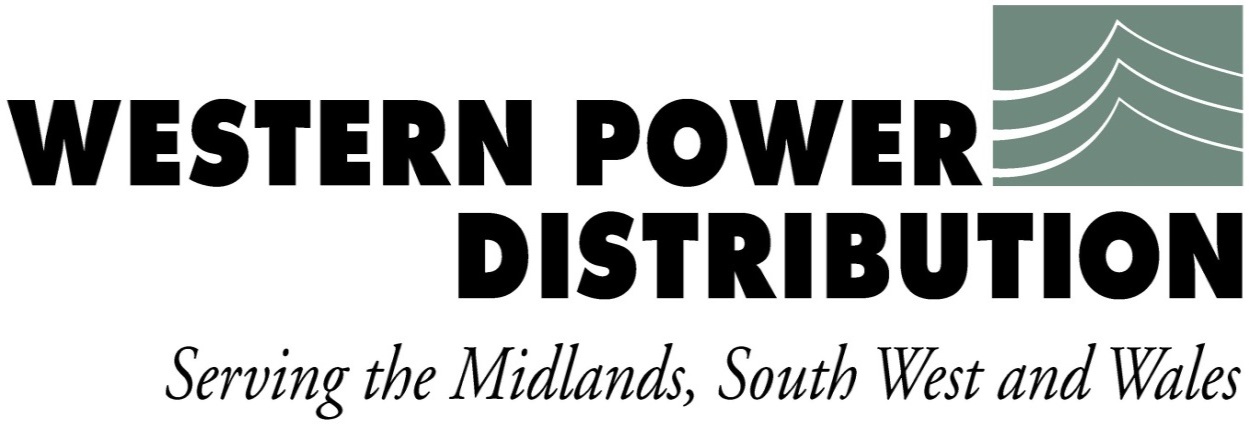 Connection Customer Steering Group
21st February 2017
Connection Customer Steering Group
Welcome

Housekeeping
No planned fire alarm test
2
Agenda
3
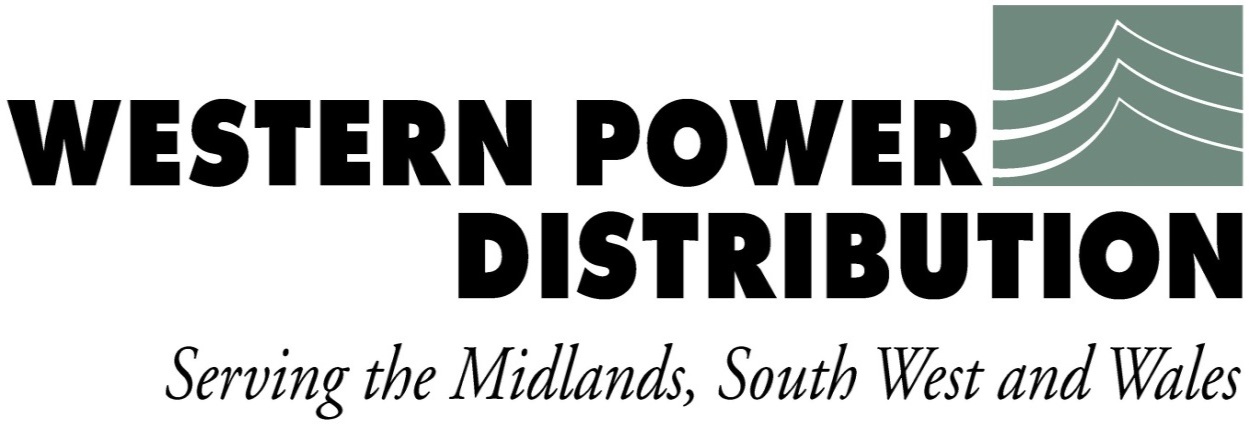 Connections Overview
Robert Symons
Chief Executive
21st February 2017
Topics for discussion
Recent Developments

Ofgem Smart Flexible Energy Consultation
National Grid Separation
ENA TSO/DSO project
DSO Transition Update
5
Smart Systems Call for Evidence
Recent Ofgem/Government call for evidence on the above highlighted the need to change including:

Smart energy technology and processes have the potential to deliver lower bills

Greater flexibility will help deliver security of supply

Simpler integration of low carbon technologies   

Electrification of transport and heat will significantly impact the patterns and levels of power demand locally and nationally

We should act sooner rather than later so consumers can benefit now
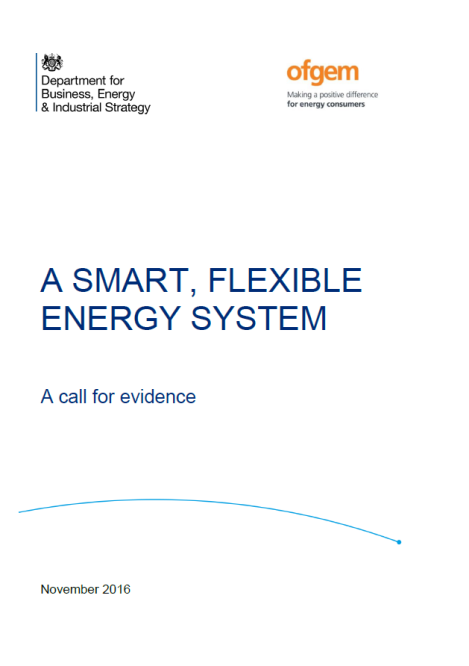 Smart Systems Call for Evidence
Ofgem’s identified immediate priorities for action now are:

Increased coordination between distribution and transmission
DNOs to transition to DSO with a review of progress in 2017
The smart meter roll out
Demand Side Response for Industrial and Commercial customers with work to establish why domestic DSR is so difficult even though it is necessary for success
Storage with a focus on identifying and removing barriers
7
Smart Systems Call for Evidence
WPD response sets out why we believe the majority of flexibility will be embedded within the distribution network and why we are best placed to deliver as a DSO because:
Proven track record of efficiency, network reliability and customer satisfaction
Innovation strategy specifically focused on gaining the knowledge and experience in projects that can deliver flexibility as part of the transition from DNO to DSO
Extensive ANM programme which has developed our capabilities in this area
Our strategic network investment work indicates that further benefits can be achieved where the DSO takes on an enhanced regional responsibility supporting the regional transmission network
Once responses are consolidated BEIS/Ofgem will issue a joint plan in late May/early June 2017
The Smart Energy Plan will comprise a series of work packages comprising both immediate actions and areas for further policy development
8
National Grid SO Separation
Ofgem is consulting on the SO role and its separation from the TO functions
The consultation envisages the SO will carry out its existing functions and take on some new ones so as to:
Improve markets for balancing and ancillary services
Promote competition and enable markets to innovate and drive efficient outcomes 
Promote economic and efficient whole system solutions, including smart solutions in place of traditional network investment
Facilitate competition in networks
The consultation closes on 10th March. Ofgem aim to make the final decision on their policy approach to the roles of the SO by the summer
The target for actual separation is April 2019
9
ENA TSO-DSO Project
As of May 2016 there was approximately 28GW of distributed generation (DG) connected to the distribution network with the majority being connected within the last two years

Over 7GW is connected within WPD with a further 9GW in the pipeline 

This has meant that Distribution Network Operators (DNOs), Transmission Owners (TOs), and the System Operator have had to respond and change the way they work together to maintain an economical and secure network
10
ENA TSO-DSO Project
In their call for evidence on a Smart Flexible Energy System BEIS and Ofgem emphasise the need for electricity network operators to make greater progress around T-D interactions
Statement of Works process
High voltage management
Provision of shared services
Active Network Management
Charging
Integrated approach to providing network capacity
In response to this challenge the Energy Networks Association  has launched the TSO-DSO project to improve the customer experience across the boundary and look at whole system solutions
ENA TSO-DSO Project
ENA project launched with CEO commitment to deliver results in 2017
First phase to deliver in 2017
Second phase to deliver in 2018 and then beyond to ED2/T2
Objectives in 2017 are across 4 workstreams
T - D processes
Customer experience
Planning, connections, shared services and operation
How to improve the experience that customers currently receive
DNO to DSO transition
Charging
Develop a detailed view of the transition from DNO to DSO
Charging requirements on enduring T&D systems
12
ENA TSO-DSO Project
ENA are currently seeking feedback on any aspect of the project specifically
What is important for you in planning the future of TD interface and DSO ?
Is the focus of the project right ?
Is there anything missing ?
What involvement do you want ? What stakeholders should be involved in the advisory group ?
How do you want to be kept up to date with progress (workshop, newsletters etc) ?
13
What are WPD doing ?Transition from DNO to DSO
Alongside traditional reinforcement options, we need to: 
Make active use of new technologies, providers and solutions to help manage the distribution network
Have an increased role in delivering ‘whole system’ solutions that are economic, efficient and coordinated
Significantly increase engagement with National Grid (the GB System Operator) to deliver the best whole system outcome for customers
14
Our DSO priorities
Our DSO enabling priorities are to:
Expand the existing roll out and application of Active Network Management (ANM) to the higher voltage networks, prioritising areas that are the most likely to benefit 
Protect the integrity and safety of lower voltage networks.  We will be looking to maximise the use of smart meter data, apply additional network sensing as required and implement simple control schemes; and 
Co-ordinate with the SO by helping to establish visibility platforms for suppliers, aggregators and customers to allow the development of flexibility services shared between DSO and SO
15
Capabilities we need to develop
Transition to being a DSO is a substantial change, requiring many new capabilities
We have therefore developed a strategy, to address five key areas:
Understanding historic and real time energy flows
Forecasting future energy volumes across the network
Actively reconfiguring the system dependent on need
Commercial arrangements to contract services such as DG, active demand, storage
Coordinating DSO operations with the National Grid (SO) and potentially providing services
16
Projects developing these capabilities
Active Network Management – developed from our Low Carbon Hub project
Long term strategic studies 
Regional development programme being developed jointly with National Grid
Transmission – Distribution interface project via our trade association ENA
Demand response projects including FALCON, SYNC and ENTIRE
CarConnect Electric Nation – understanding customer behaviour when using static and dynamic time of use tariffs
Local Energy Market – development of a ‘visibility’ platform
17
Summary
The energy industry is going through a period of unprecedented change
To make sure our network is fit for purpose we have put in place a number of steps to meet the changing requirements
Using our future networks programme to find innovative ways of operating the distribution network now and in the future
Moving towards a smarter network where resources are actively controlled by having a clear plan towards DSO
Analysis of current and future energy needs to identify areas for strategic network investment
18
QUESTIONS ?
19
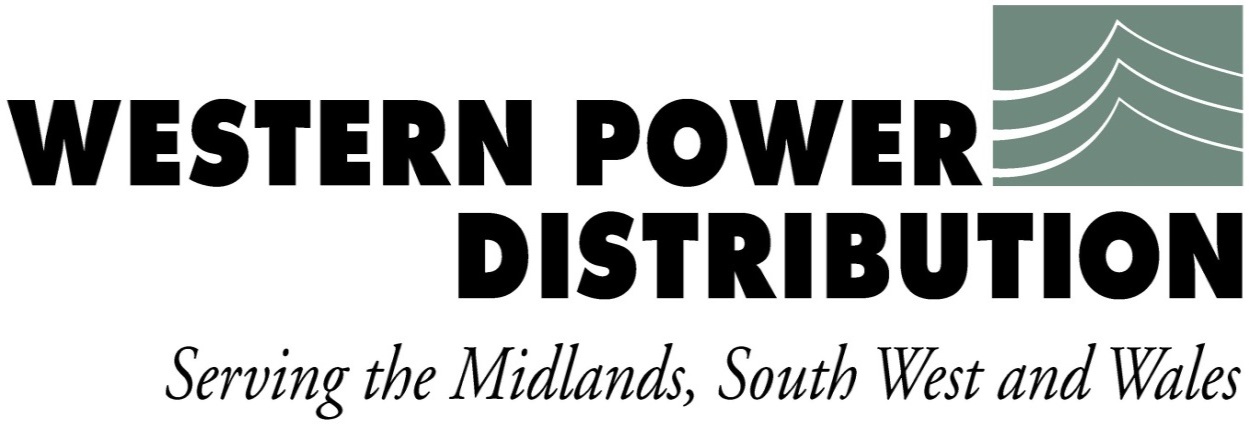 Strategic Investment Studies
21st February 2017
Nigel Turvey – Network Strategy and Innovation Manager
Background
Significant usage of inherent capacity by connected and contracted generation
Due to both cost and timescales for reinforcement, alternative connection arrangements or connections elsewhere increasingly preferred by generation
Both distribution reinforcement requirements and Statement of Works (SoW) process have caused uncertainty and difficulties for generation customers to commit investment in their projects
Whilst volumes of applications for large scale connections have fallen the cost of the technology continues to go down and, excluding significant grid reinforcement costs, price parity for large (>10MW) solar could be reached by 2020
21
Committee on Climate Change report June 2016
Whilst sufficient progress (in low carbon generation) has been made to meet the committees indicators for 2020, 
‘longer term development of low carbon capacity is at risk and not consistent with achieving carbon intensity below 100gCO2/kWh by 2030’
‘To reduce emissions at lowest cost, policy should provide a route to market for onshore wind and solar, ensuring that cost effective projects are able to compete fairly with other technologies and obtain long-term contracts at a price that implies no additional subsidy’
22
Objectives
Forecast growth of demand and generation over four economic and environmental scenarios
Assess the thermal and voltage constraints under these scenarios that will limit the ability of new demand and generation connections to take place
Assess options for reinforcement
Provide stakeholders with advance notice of likely constraints; and
Provide recommendations for ‘low regret’ investment
23
Scenarios
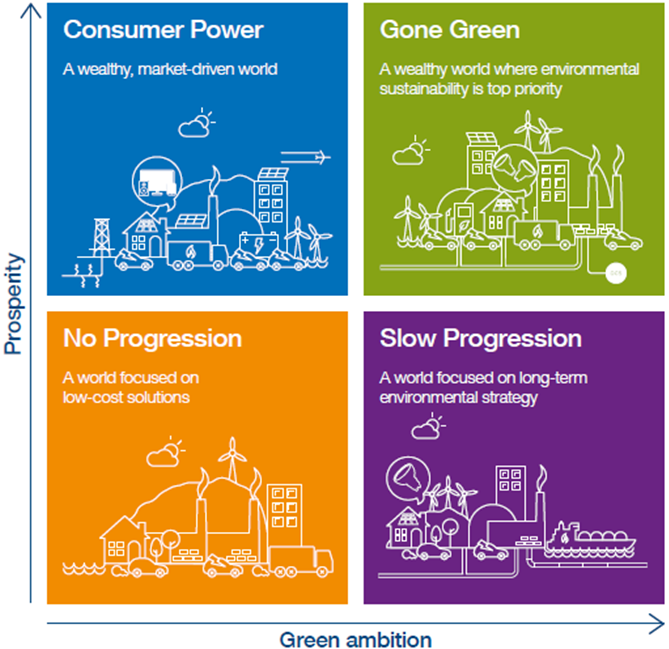 Forecast by Regen SW from 2015 to 2030 
Growth of:
Distributed generation (DG)
Heat pumps (HPs)
Electric vehicles (EVs)
Battery storage
Four scenarios corresponding to NGT FES:
Gone Green
Consumer Power
Slow Progression
No Progression
24
Scenarios – methodology for DG
25
Scenarios – methodology for Demand
Not a significant issue in S West or S Wales as a general underlying growth appears is largely offset by improved efficiency and hence most growth is associated with LCT’s (e.g. EVs)
In East Midlands there are significant industrial/commercial development areas and analysis of local plans has informed the demand forecast used
26
Network modelling
Focus on the subtransmission network consisting of:
GSPs (400 or 275kV to 132, 66 or 33kV)
132kV network
BSPs (132/66kV, 132/33kV and 132/11kV in South Wales)
66kV network
66/11kV primary substations
Subtransmission reinforcement often protracted and expensive; requires long-term planning
27
Network modelling
Previous analysis has focused on the expected peak/minimum demand conditions.  This study modelled each half-hour for:
Summer day (DG dominated)
Winter day (demand dominated)
Typical spring/autumn day
Intact network, first-circuit outages, second-circuit outages and busbar outages analysed
Profiles of generation/demand were determined using a combination of historic data logging data modified for technology additions according to the scenario
Network automation such as intertripping and overload management was modelled
Analysis was undertaken for the baseline of 2016 and then the scenarios for 2020 and 2025
28
Progress/timetable
S West – completed, published and webinar held
S Wales – completed published and webinar organised for 24th Feb
E Midlands – Scenarios developed, workshop held but further consultation on demand needed
W Midlands – Due to start mid 2017 with completion by year end

In addition we are progressing work to produce some generic models for storage operation that we can use in the modelling work – intention is to consult on this in the summer/autumn 2017
29
Interface with NGET
As highlighted by the Statement of Works/modification application process, we have also reached the limit of the transmission system in a number of locations
To understand the transmission issues that would arise under the scenarios we have improved the exchange of network data between WPD and NGET including trialling a revised Statement of Works process.
WPD is currently working with National Grid to develop a Regional Development Programme
30
Regional Development Program
We are working with National Grid SO on a Regional Development Plan for the South West
The aim of this plan is to redefine network limits to release capacity by:
Developing enhanced network data and models
Improved Distributed Energy Resource (DER) control, and 
The implementation of enhanced operability schemes. 
This will include developing a process to allow efficient decision making between transmission, distribution or service solutions that cater for the capacity limits expected when applying our long term scenarios in the growth of Distributed Generation (DG) and demand
31
Other issues to address
Abnormal operating conditions – whilst our connection agreements are clear that we have the right to constrain generation under abnormal operating conditions, it is not possible to accurately define the risk that this imposes on a generator.
Better defining commercial rights and hence conditions for compensation is likely to be the best long term way to address this – being progressed via ENA TSO-DSO project
P2 review 
Distribution System Operability Framework – some of the issues highlighted while undertaking this study will be incorporated into a D SOF currently being worked on
System Operability Framework produced by NGET may evolve into a ‘whole system’ SOF
32
Distribution System Operability Framework
In development.  We are planning to split into 3 sections (with some examples of content below):
33
Summary
Start of a process that:
Will inform stakeholders of potential constraints on the network
Provide the input to understanding opportunities for flexible resources
Provide the input to understanding future operability issues
34
Major Customer Senior Point of Contact CCSG – 21st February 2017
Mark Shaw
Network Services Manager 
West Midlands
Background
Feedback from major customers indicated that they would like a senior point of contact in WPD for escalation purposes.
Initially we identified 50 major customers and made the decision to utilise DMs and NSMs as the point of contact.
Role of the Senior Manager Point of Contact
Liaise with the customer to understand the range and scope of works they propose to undertake with WPD
Act as a senior escalation point of contact to either resolve issues or get the most appropriate person in  WPD to contact that customer in order to resolve the issue.
Leave day to day operational interaction with the teams
Progress to Date
We have Senior Points of Contacts for 61 of our Major Customers 
Each Senior Manager has contacted their customer to introduce the role and ensure the customer has their contact details.
To date the Senior Points of Contacts are being utilised by some of our Major Customers.
General Feedback from our Customers(1)
Our major customers believe that the Senior Points of Contacts initiative is a good one.
Generally our major customers do not require regular review meetings.
Customers are content that should they need to escalate an issue they can pick up the phone to their Senior Point of Contact.
General Feedback from our Customers(2)
The Senior Points of Contacts have been used to resolve issues which the customer could not resolve directly with the teams.
The Senior Point of Contact has been contacted to assist with consistency of operation across the WPD area.
Questions & Feedback?
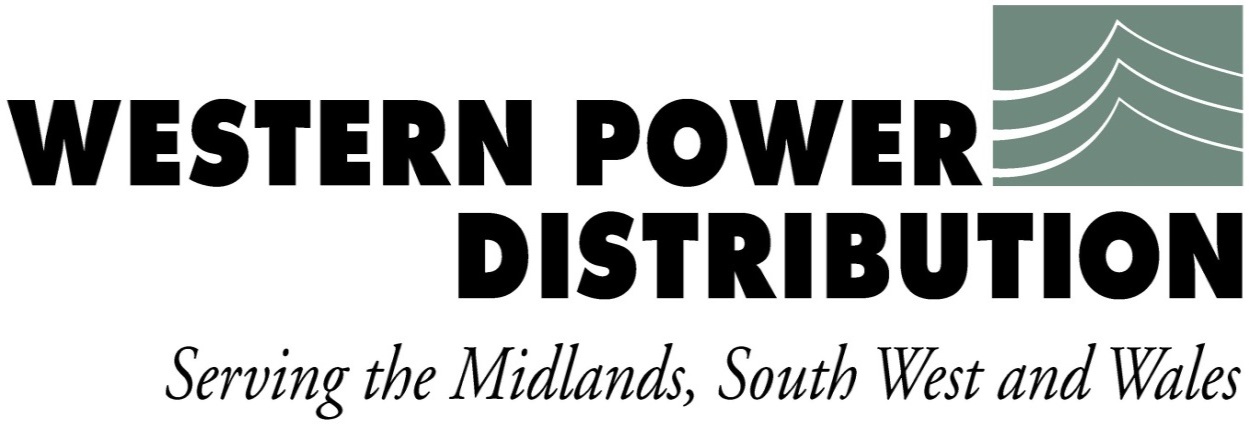 Coffee
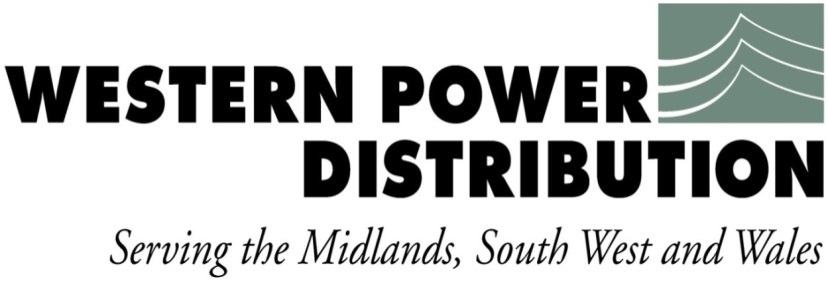 Connection milestones and offer letter update
21st February 2017
Tim Hughes – Connection Policy Manager
Connection Offer update
Background

We are undertaking a comprehensive review of our connections offer letter and general terms & conditions.

Using feedback from staff and customers, we have worked closely with our solicitors, to ensure the new DG offers are presented in a clear and consistent way

We have rolled out training to staff to ensure consistency and to provide a refresher on the importance of the contractual arrangements provided by the offer

We are commencing with the DG dual offer letter and will then rollout further templates for other connection categories
44
Connection Offer update
Revised DG dual offer letter: summary of changes

Clarifying amendments: revisions mostly clarify rather than alter the existing contractual position e.g. definitions in General Conditions (GCs) expanded to clarify the meaning of certain terms used throughout the Connection Offer

Offer and Acceptance: process amended to clarify when parties are contractually bound to each other. New acceptance form signed and dated by WPD when received

Statement of Works: sets out greater detail on SOW process, implications and potential consequences

Network Constraints and De-energisation: explains in greater detail WPD's existing rights to constrain or de-energise the connection. Brings it in line with the provisions contained in the Connection Agreement.
45
Connection Offer update
Revised DG dual offer letter: summary of changes

Deemed variation: e.g. where milestones have not been met WPD may terminate or will vary the agreement

Property Matters: provides greater detail on the obligations on the Customer to procure and demonstrate that it has in place all of the land rights necessary for the Connection Works and consequences for failure to put in place and maintain them

Third party payments: wording reinforces the contractual position concerning payments made under the Connection Offer to WPD by a third party on behalf of the Customer

Automatic Termination: removed automatic termination. Termination events require the party to serve notice on the other.
46
Connection Offer update
Connection milestones background
WPD implemented offer letter milestones a number of years ago for DG schemes to support fair allocation of network capacity and limit the effect of slow moving schemes on other connectees

Ofgem’s Quicker & more Efficient Connections initiative brought the connections ‘bottleneck’ in to focus and so we introduced new policy and guidance on our approach to slow moving schemes

The ENA DG/DNO Steering Group has developed a best practice guide following consultation with wider stakeholder groups.

We are planning to make changes to the WPD offer letter milestones as a result of this guidance and our own experience of managing slow moving schemes.
47
Connection Offer update
ENA best practice guidance
 
Sets out high level principles to underpin the milestones. These include:
Early milestones enforced more rigidly
Once milestone elapsed, DNOs will request evidence and discuss. 
Customer needs to demonstrate progress or that lack of progress no fault of their own
Offer will terminate if satisfactory evidence not received
Planning milestones vary according to whether an EIA is required
DNOs may choose to apply less than all of the milestones above to certain categories of projects.
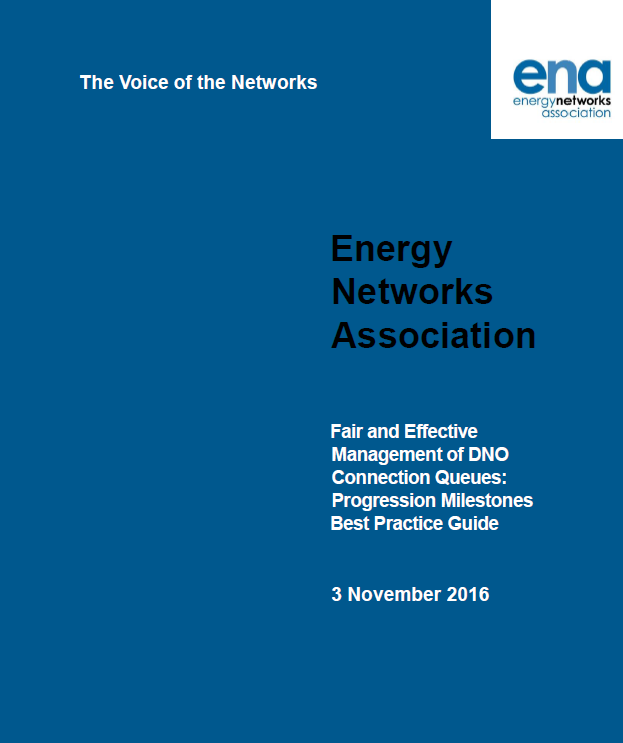 48
Connection Offer update
WPD adoption of best practice

We plan to amend our Connection Offers to add two further milestones adopting the following elements of the best practice document:

•	Initiate planning permission
•	Land rights
49
Connection offer update
WPD adoption of best practice

Key will be how we interpret evidence, e.g. under ‘Land Rights’ the Customer can provide evidence to WPD’s reasonable satisfaction to demonstrate that it:

i)	is an owner or lessee of the land on which the Customer’s Installation is situated; or

ii)	has entered into an agreement to lease the land on which the Customer’s Installation is situated; or

iii)	has an option to purchase or to lease the land on which the Customer’s Installation is situated

We will look to  extend best practice in to Demand type Connection Offers

We will be communicating these changes out to customers with a guidance note explaining the key changes
50
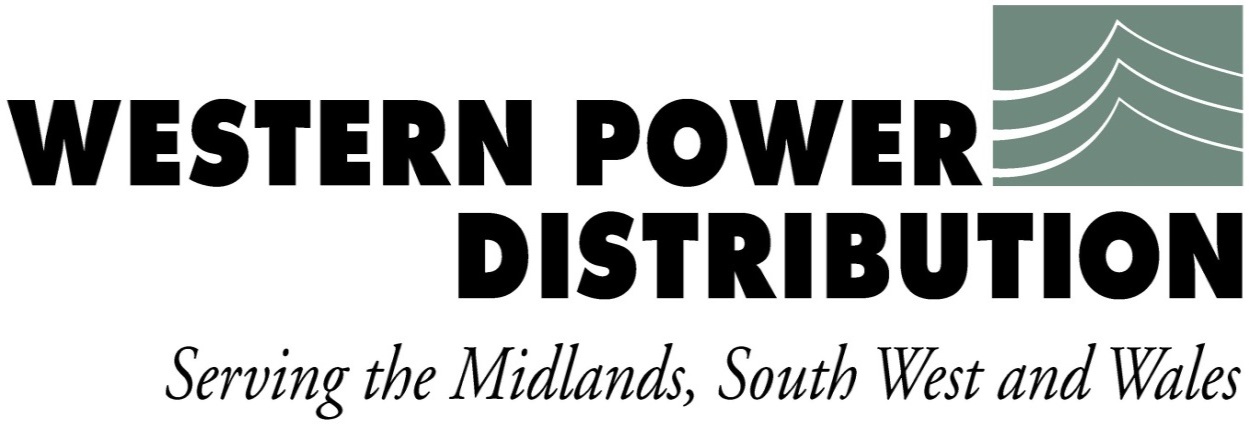 Lunch
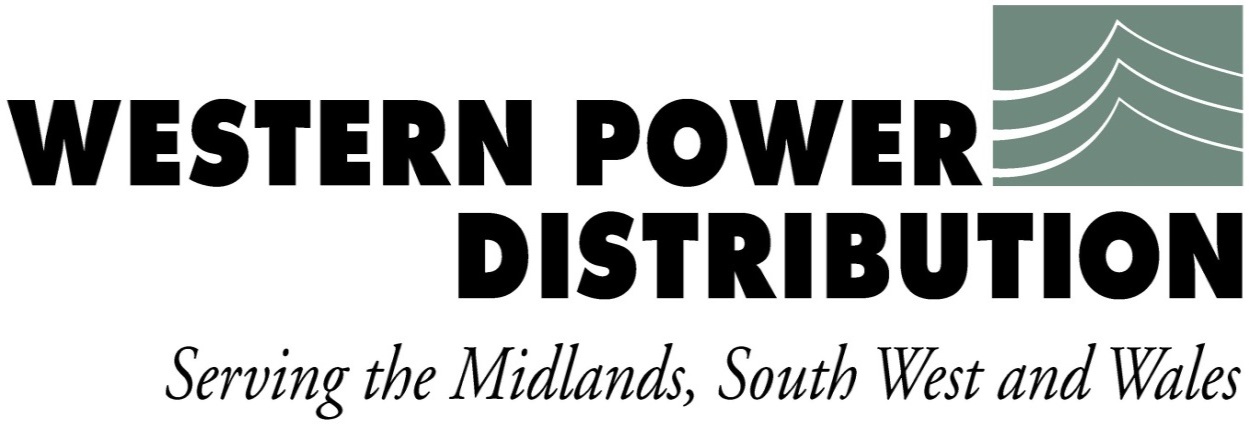 ICE Update
Alison Sleightholm
Regulatory & Government Affairs Manager
21st February 2017
52
ICE Update
2016/17 ICE Workplan actions are progressing, update published on WPD website with action status and progress, together with KPI update.
We are in the process of drafting the actions for our 2017/18 Workplan following the assessment of stakeholder feedback on the priorities for WPD to address.
ICE timetable:
May ‘17
Oct ‘17
Apr ‘17
Jul ‘17
53
Connection engagement
We have a range of connection stakeholder engagement activities planned throughout the year which will continue our communication and feedback opportunities, feeding into our ICE development
Solar & Storage Birmingham 
3-4 October
Connection Surgeries
DEC ‘17
NOV ’17
JAN ‘18
FEB ’18
APR ‘17
MAY ’17
JUN ‘17
JUL ‘17
AUG ‘17
SEP ‘17
OCT ‘17
MAR ‘18
Midlands UMS User Group
LCNI
CCSG Workshop
CCSG Workshop
ICP/IDNO Workshop
Connection Surgeries
WPD DG Connections Workshop
DG Survey
CCSG Workshop
Connection Surgeries
E.Mids Strategic Network Investment Results Webinar
W.Mids Strategic Network Investment Stakeholder Event
S.West Strategic Network Investment Stakeholder Event
ENA DG Forum
WPD Stakeholder Workshops x 6
Community Energy Workshops (x4)
South Wales UMS User Group
Firm
Provisional
2017/18 ICE Workplan
Workplan development
At the Oct ‘16 CCSG we took on-board your feedback on the priorities we had identified through our stakeholder feedback
We also sought feedback at the WPD stakeholder workshops in Jan’17
Using the priorities and specific feedback we have developed our draft Workplan initiatives and the actions required to deliver the required improvements.
We are seeking CCSG member’s views on the ICE workplan initiatives and actions to ensure we are undertaking the appropriate improvements
55
2017/18 ICE Workplan
Priorities
From the feedback in our engagement activity up to now and with the CCSG’s input we have refined the priority areas to address: 
Availability of information: further improve information on outages, SoW, work programmes, constraint & capacity info including demand and storage
Consistency: continue to improve consistency in service and application of policy across WPD areas/teams including SoW, design approval, pre-connection info
Competition in Connections: refine processes to make improvements to Competition in Connection Code of Practice activities including HV self-connection and design approval
Transition to DSO: develop policies, processes and technology facilitating move to DSO. Engage with stakeholders on the development of the DSO role
56
2017/18 ICE Workplan
Initiatives
Availability of information
Develop and implement actions arising from the WPD generator owner forum to improve the notification of outages and constraints for connected and prospective customers
Explore interest in in 'consortium' approach to outages affecting multiple generation sites 
Extend portal functionality to include the ability for 11kV generation details to be updated 
Improve on historic outage data available on website and provide access to potential customers 
Provide maintenance frequency overview on typical items of electricity distribution plant and discuss case studies of 'outages in practice‘
Present to forum on power factor and its impact on networks
Continue to improve the SoW process and the information provided to customers at each stage from pre-application to connection.
Make further improvements to the mapping information provided by WPD: Develop a map based traffic light system to inform customers of where capacity for both demand and generation is either available or constrained (including thermal, fault level, reinforcement cost)
Gauge interest in a customer forum to steer these developments and outputs.
57
2017/18 ICE Workplan
Initiatives
Service provided post-acceptance
Identify and develop further improvements in the communication and information provided to customers, post acceptance on their connection scheme work programme and progress
Use feedback from senior management point of contacts and CCSG to develop actions for service improvement. 

Consistency of process and policy
Continue to identify areas of inconsistency in either policies, application of policy and procedure (e.g. CiC design approval)
Engage with ICPs / IDNOs with survey to prompt for areas of inconsistency, reviewing feedback and taking action as necessary.
Hold ICP / IDNO stakeholder event to obtain feedback on and communicate developments being made to processes and procedures
58
2017/18 ICE Workplan
Initiatives
Competition In Connections
Improve the processes and consistency in approach for design approval
Meet with stakeholders to obtain feedback on their experiences and review our processes
Share proposed changes with stakeholders and implement changes as required.
Continue trial of new HV self-connect procedures
Use feedback to make refinements as necessary, before rolling out as BAU  
Support the new process being put through the CiC CoP change proposals procedure as appropriate.
Legals and consents 
Continue improvements to the Legals and consents process using stakeholder feedback and analysis of performance monitoring data
offer guidance on our preferred approach for when to use a wayleave or an easement for HV and EHV works
improve the transparency of the legal and consents process for customers by enabling them to access project specific information via the online applications system CIRT
59
2017/18 ICE Workplan
Initiatives
Storage
Provide guidance on the connection of energy storage schemes 
Produce policy to define information requirements and application process
Queues & Capacity Management  
Review and implement changes to the WPD rules for allowable changes in connection applications and post acceptance, in line with outputs from the national DG DNO working group as required.
Strategic Reinforcement & Forecasting
Continue with Strategic network studies engaging with stakeholders on generation and demand forecasts, scenarios and outcomes.
Connection Offers & Agreements
implement A&D fees inline with legislation amendments and industry guidance by implementation date.
Implement new policy and procedures to facilitate the changes to the ECCRs include the move from 5 to 10 yrs and the payments to customers on assets adopted under CiC.
60
2017/18 ICE Workplan
Initiatives
Community Energy
Provide information which is relevant to CE stakeholders making sure that it is  simple to understand and accessible.
Provide a dedicated community energy page on the WPD website covering latest events, publications, videos, podcasts and content.
Facilitate regular CE events bringing people face-to-face or presenting innovation projects in a way that inspires ideas works best for these stakeholders.
DSO
Continue engagement with stakeholders on the development of the role of the DSO as well as undertaking new developments in policy, process and technology which will facilitate the move to DSO.
Publish a WPD DSO strategy document
Continue to develop and raise awareness of trials on demand side response, flexibility services for DSO and SO.
61
2017/18 ICE Workplan
Feedback
Have we correctly identified the initiatives which address the connections priorities for 2017/18?
If not what other initiatives do you believe we need to be looking at?

Are there any specific actions you would like to see us undertake?

Which area(s) do you think should have the highest priority /  are most important?
62
2017/18 ICE Workplan
Next steps
We will use your feedback to make further refinements and capture any additional actions ahead of finalising the ICE Workplan for publication in April ‘17.
63
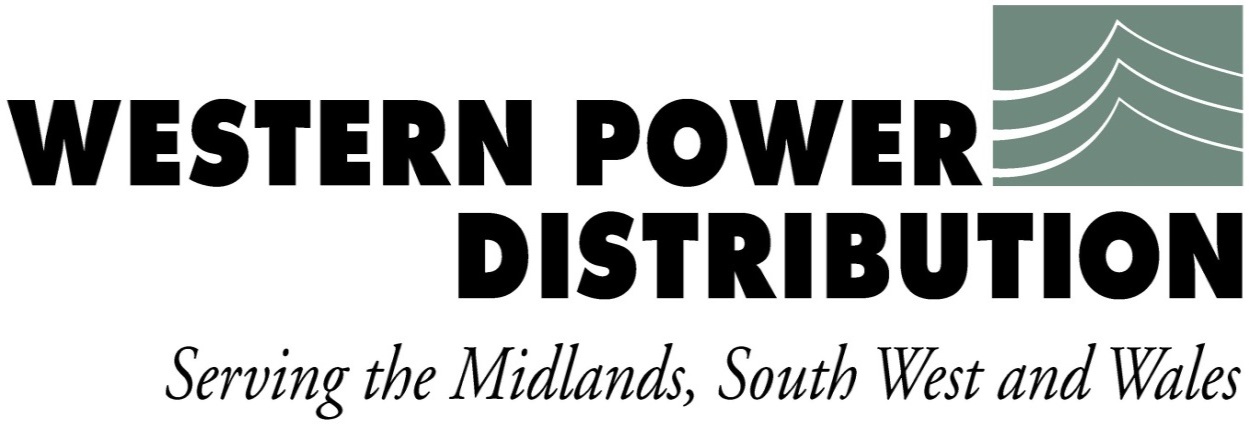 WPD CCSGWrap up – Summary and Next Steps
Alison Sleightholm & Richard Allcock
Summary
Issues and feedback captured from today
65
Next Steps
ICE Update submitted and published end of October

Dates for 2017 Workshops:
66